Population Density & Distribution
Notes #3
What is Population Ecology?
ANS: Studies the factors that affect the size & 
          the make up of a population
What do you study in Population Ecology?
2 Things

Population Density: # of individuals divided over a specific area

Distribution: pattern of spacing between individual species
Types of Population Density
2 Types
Low Density: Individuals are spaced far apart from each other over a specific area.
Ex. Bears are solitary hunters and are at low densities.
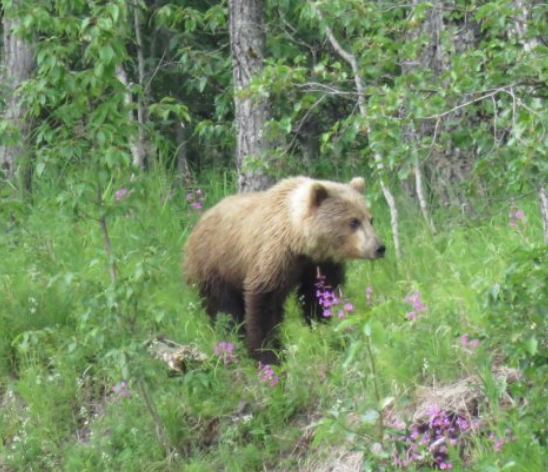 2) High Density: Individuals are spaced closer together over a specific area.

Ex. Bees living in a hive are at high density.
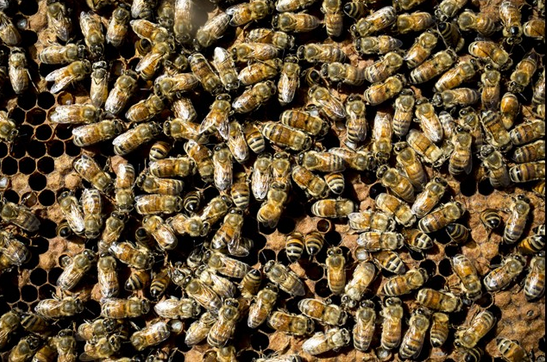 What Type of Population Density does the following show?
Skagway, Alaska
New York City, NY
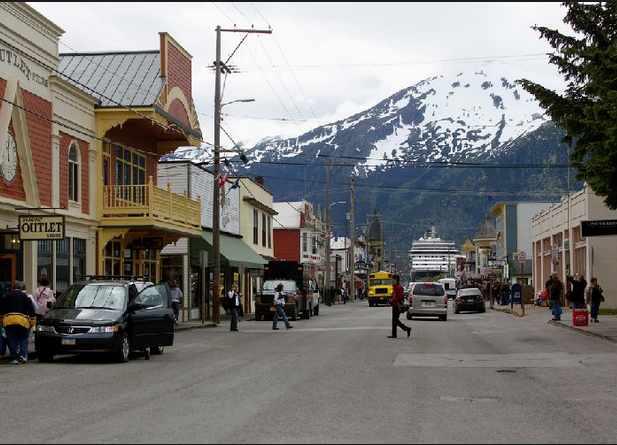 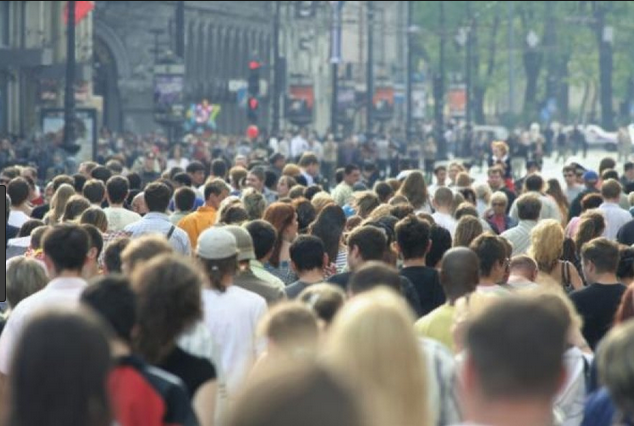 High or Low Density?
High or Low Density?
LOW
HIGH
Types of Population Distribution Patterns
3 Types
Clumped: individuals are grouped in patches around resources to promote social interactions & for protection.
Ex. Herds of Elephants
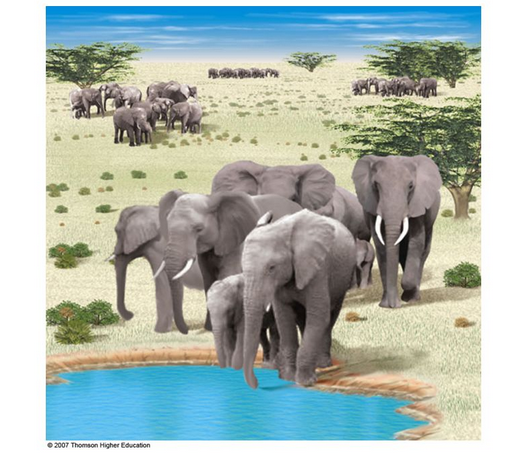 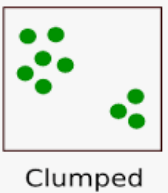 Uniform: individuals are evenly spaced apart from each other

Ex. Penguins are evenly spaced apart from each other
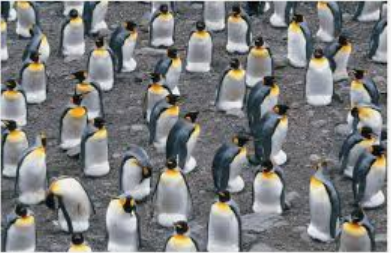 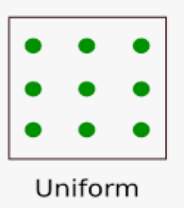 3). Random: Spacing between individuals is unpredictable and is randomly scattered.

Ex. Dandelions scattered randomly in a grass field.
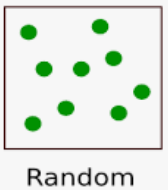 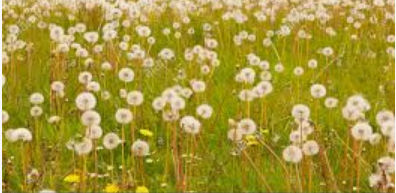